Bring Personal Finance to Life w/ FFFL and Intuit
Wednesday, September 22, 2020
Presented by:
Jared Davidove
Sr. Manager, Strategic Education Partnerships

Ruben Rivera, Phd.
Director of Professional Development
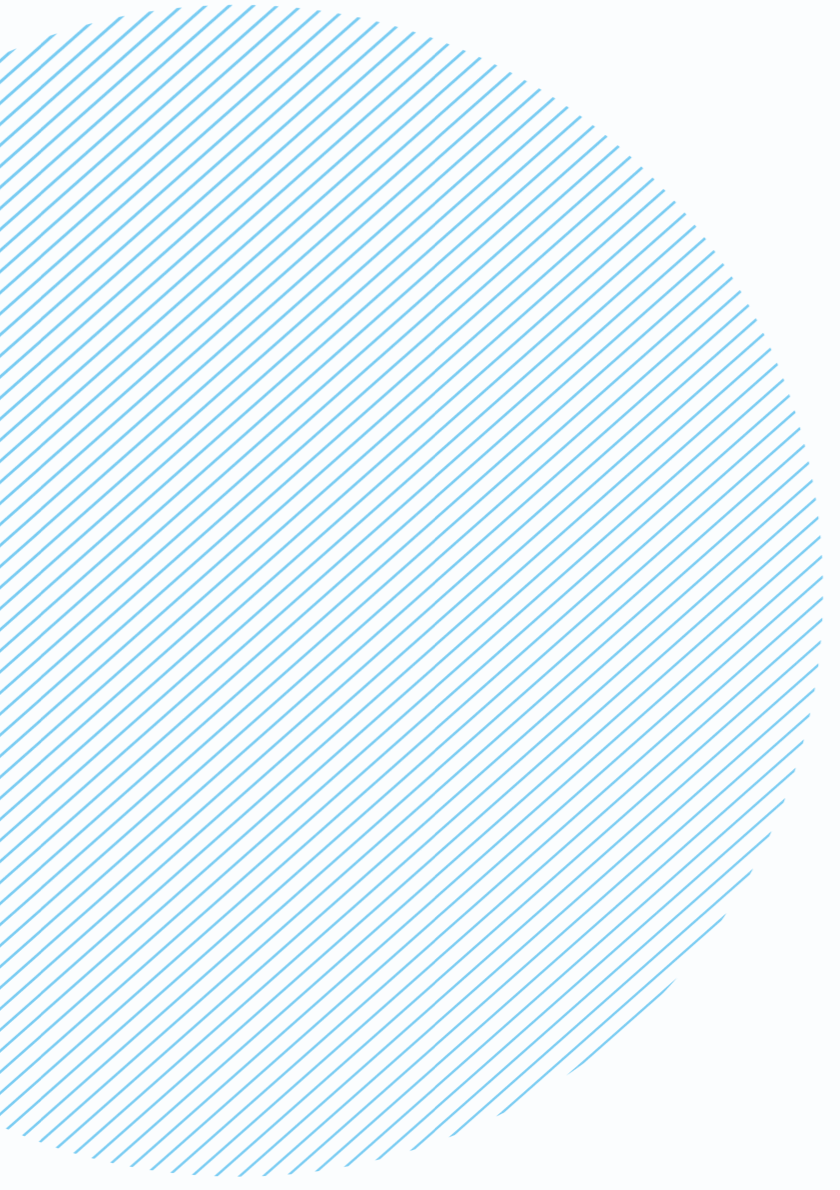 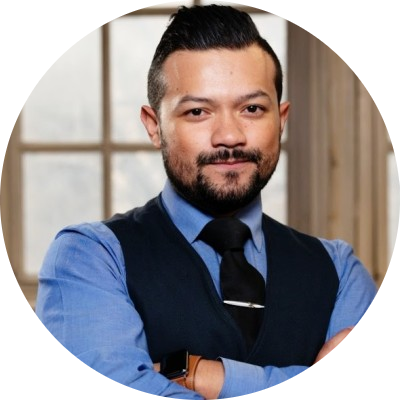 Ruben Rivera, PhD
Director of Professional Development
Council for Economic Education
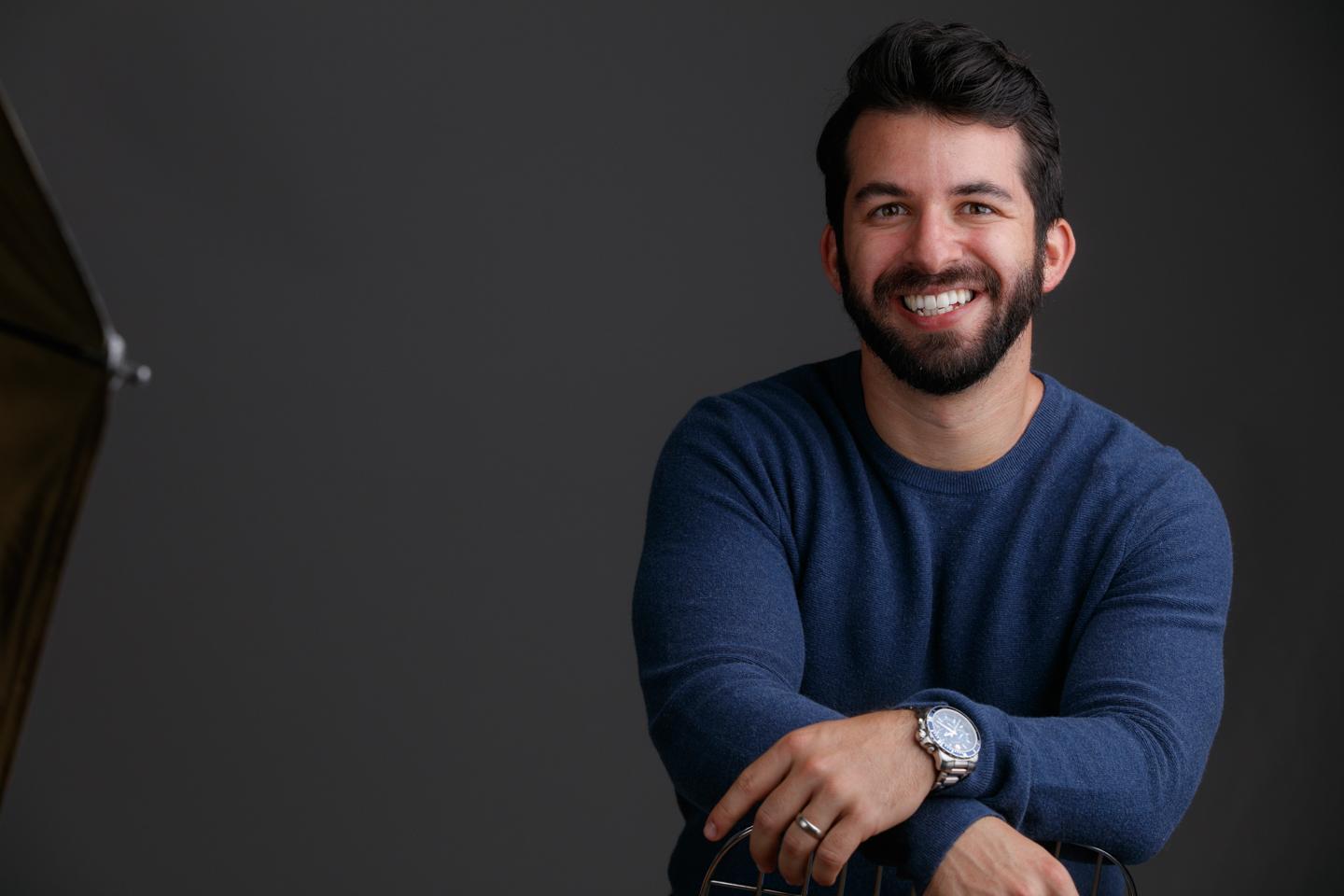 Jared Davidove
Sr. Manager, Strategic Education Partnerships
Intuit
[Speaker Notes: Ryan Slide

Jared bio - 
Jared leads Intuit’s Financial Readiness program aiming to empowering students to make smart money decisions and own their financial futures. As an Innovation Catalyst with deep expertise in Personal Finance Jared serves as a Board Member for the Jump$tart Coalition, a committee member for the NY State Comptroller on Personal Finance, and has been tasked with designing the Congressional Award’s first ever Personal Finance Program.”

Elaine bio -]
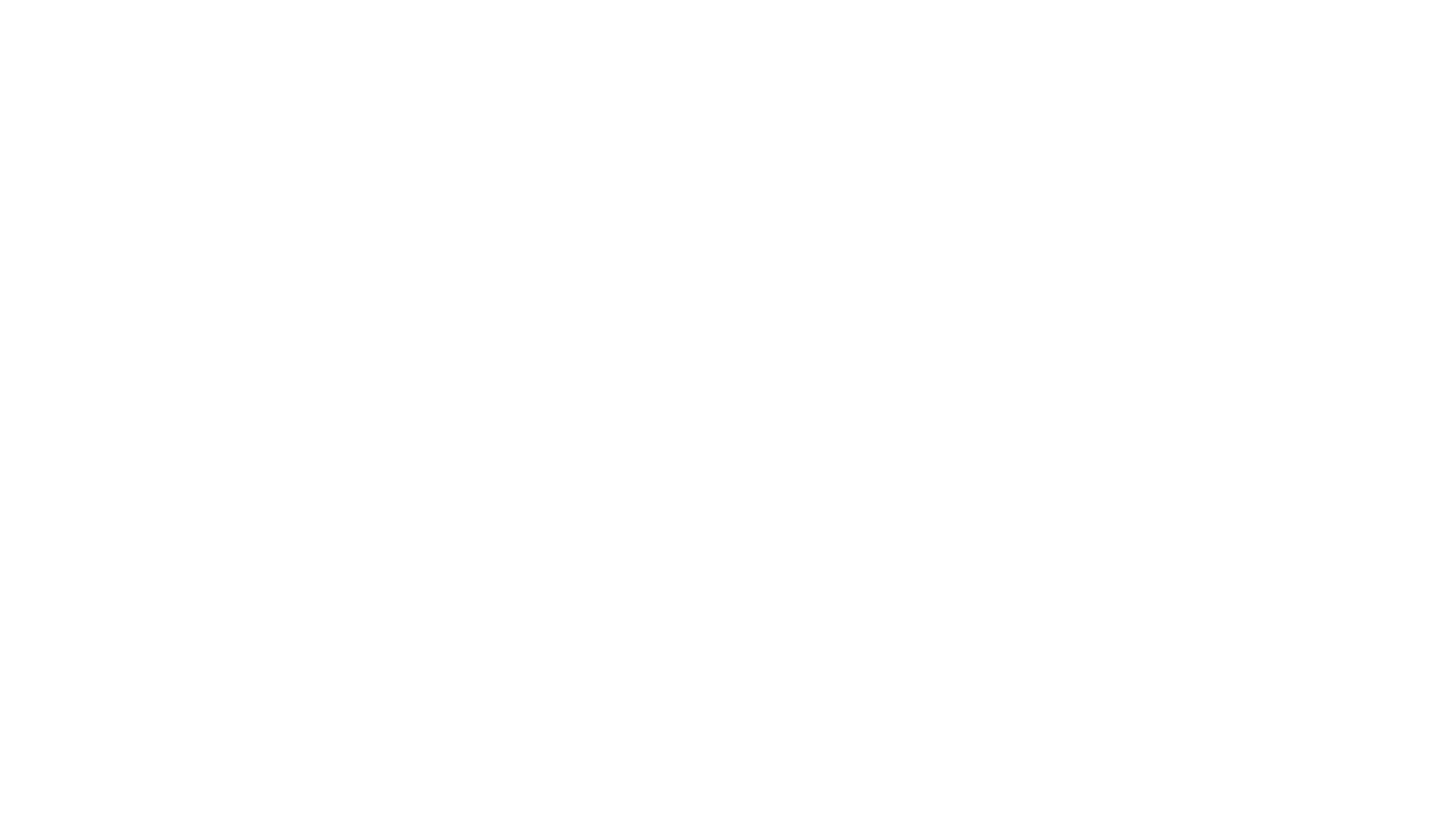 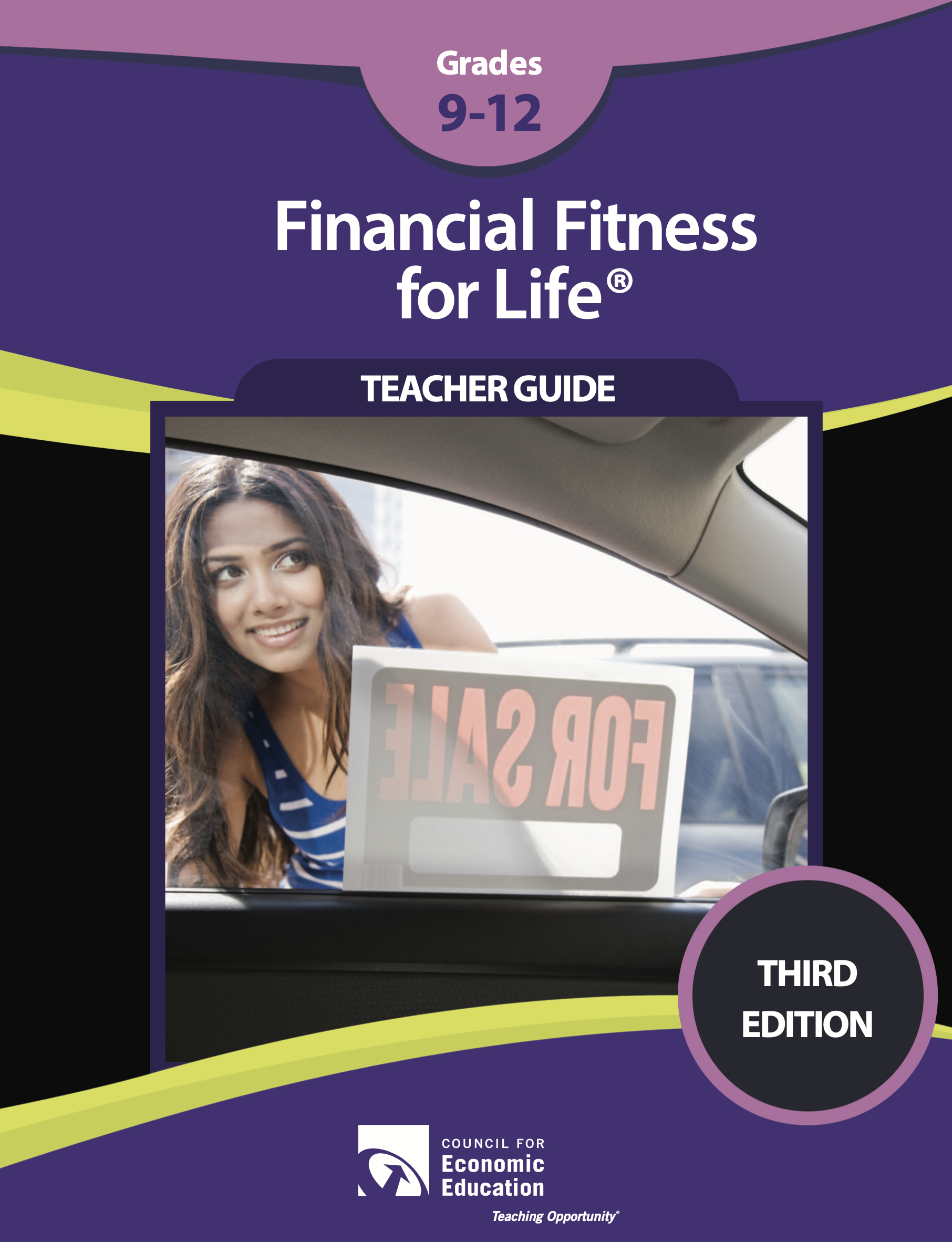 Financial Fitness For Life
Financial Fitness for Life (3rd edition) helps you prepare students for life beyond the classroom by presenting lessons and activities based on real-world economics and personal finance concepts.

Updated lesson plans with slides
1 new lesson plan for Paying Post-Secondary Education
17 ready-to-use EdTech tools
6 new activities using real-world tools in partnership with Intuit
Financial Fitness For Life
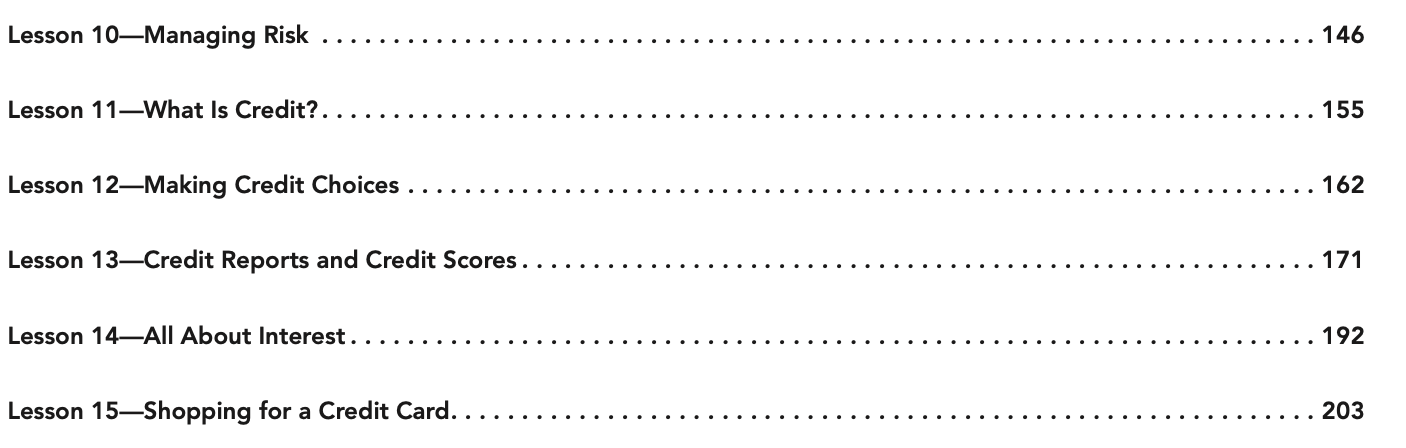 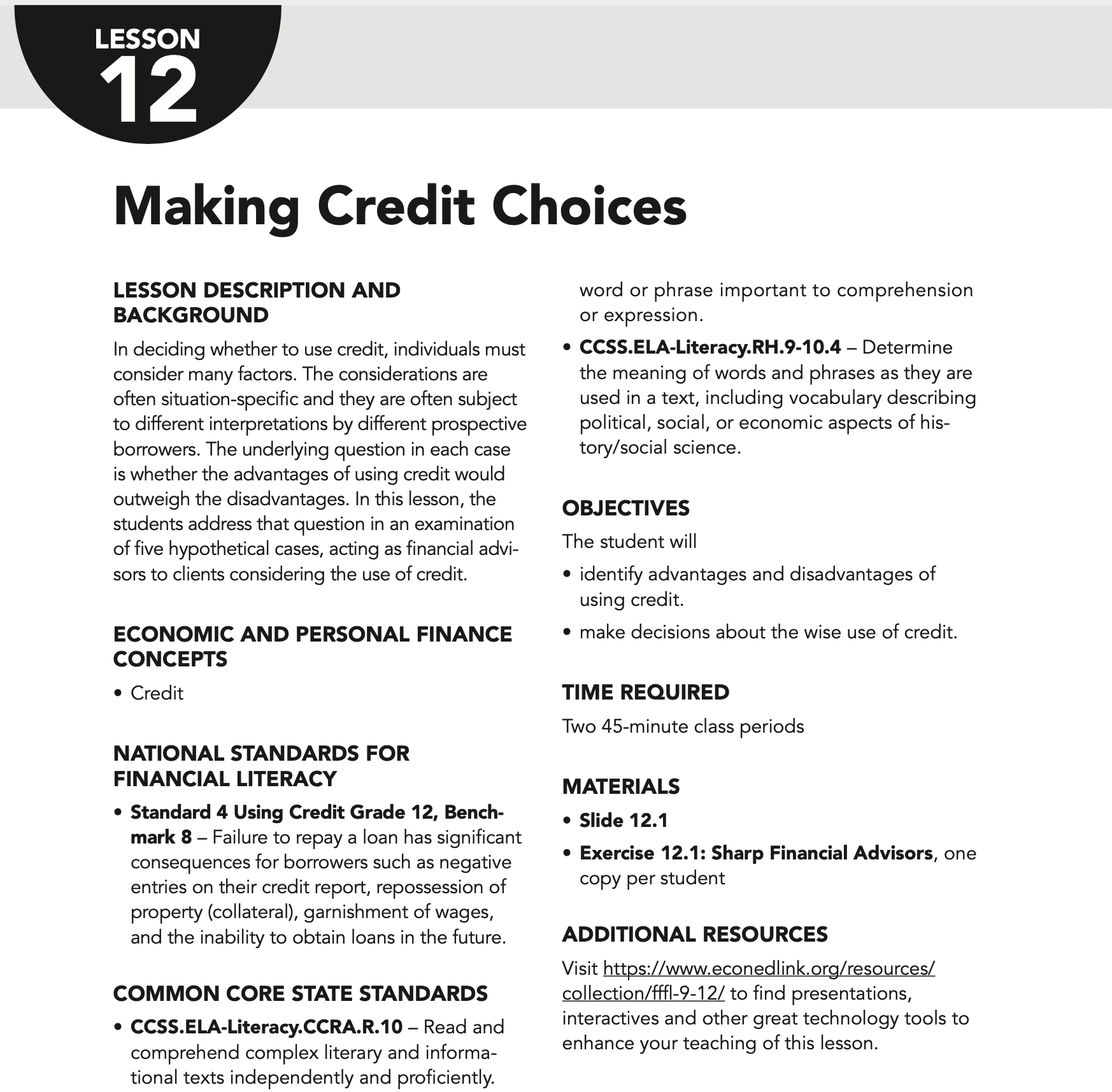 Lesson 12: Making Credit ChoiceIncludes: 4 lessons + activities using Mint
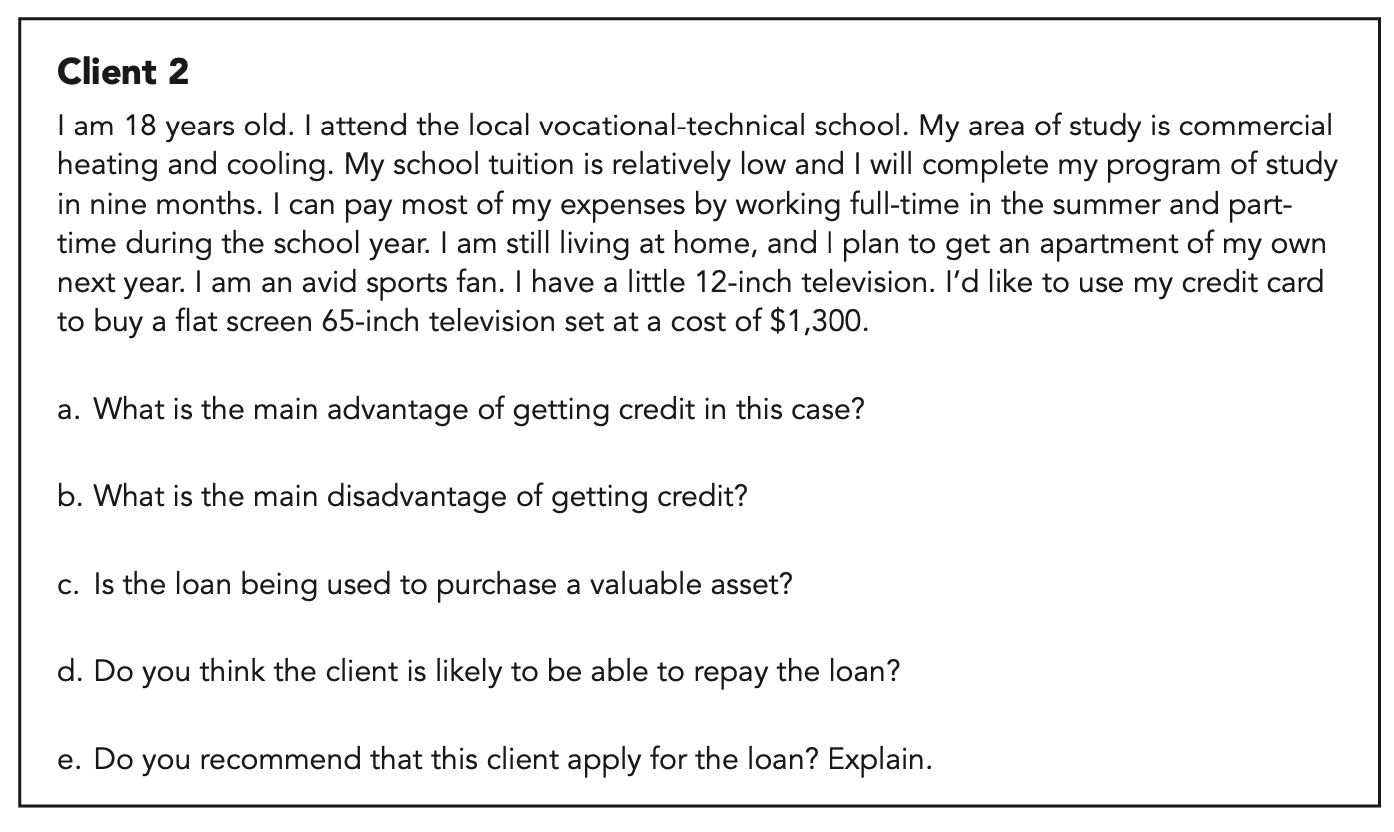 Lesson 12: Making Credit ChoiceSample Exercise
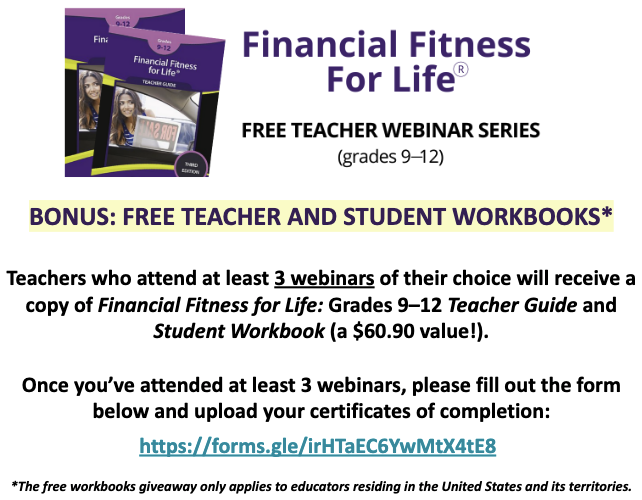 Get Financial Fitness for LifeAT NO COST!
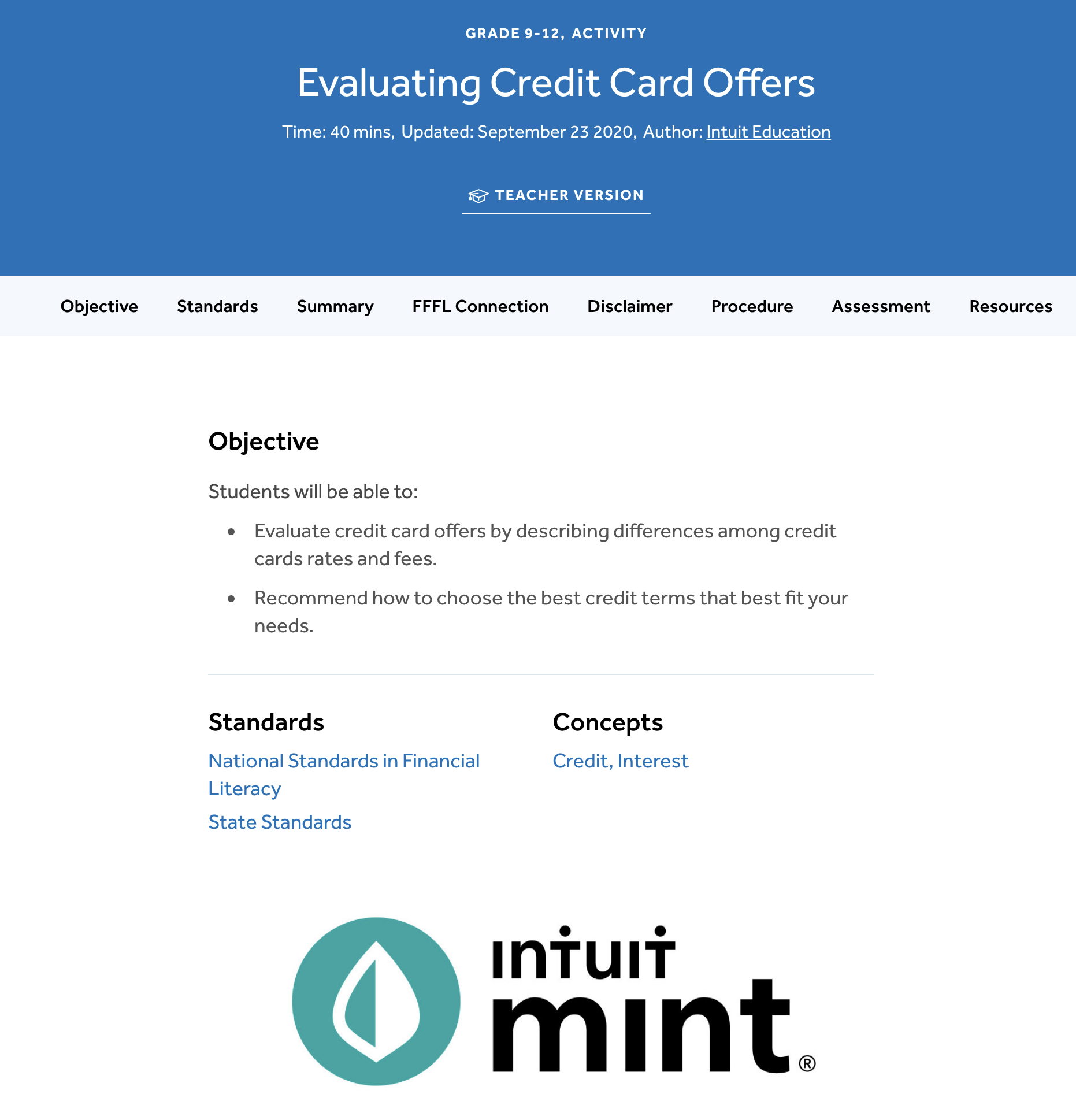 EconEdLink.org Resource
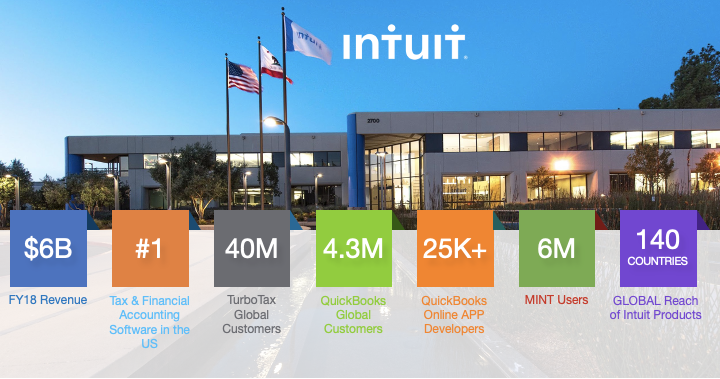 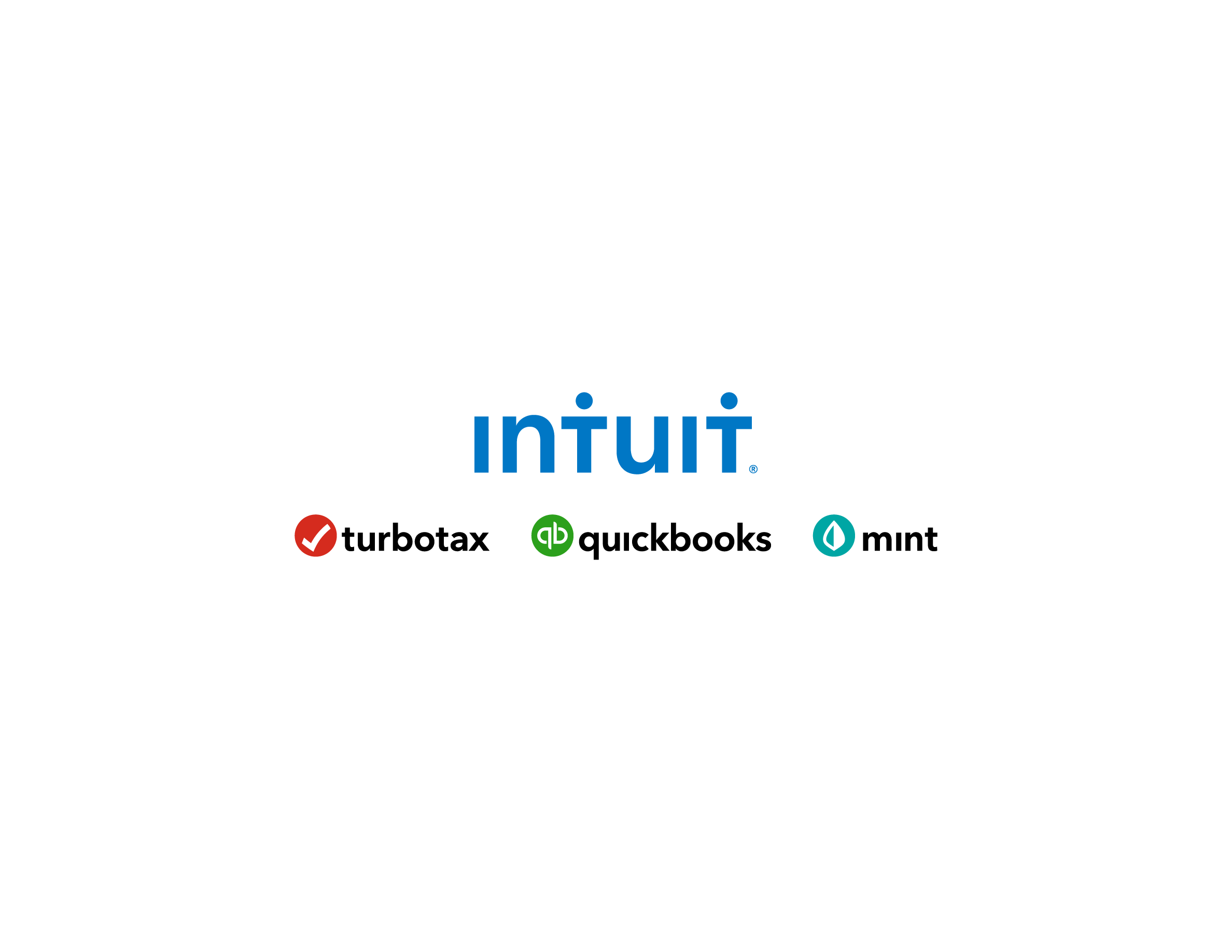 Financial Readiness foundational principles
CURRICULUM
FINANCIAL LITERACY
Communication
Awareness
Confidence
Ability to Understand and comprehend the knowledge of how money works
FINANCIAL EMPOWERMENT
CONTENT
FINANCIAL CAPABILITY
CERTIFIED EXPERTS
FINANCIAL
 BEHAVIOR
Ability to develop and create positive financial behavior to empower future financial well-being
Ability to apply your knowledge and skill to make sound financial decisions
[Speaker Notes: Use this divider when using Title Option 2]
Financial Readiness Metrics
90%
81%
96%
91%
20%
N/A
25%
23%
Student confidence to manage their personal finances
Willingness to discuss personal finance with their parents
Educator confidence
teaching personal finance
Students wanting Mint and/or TurboTax as part of their curriculum
US National Averages
After going through Intuit simulations or trainings
What is Mint?
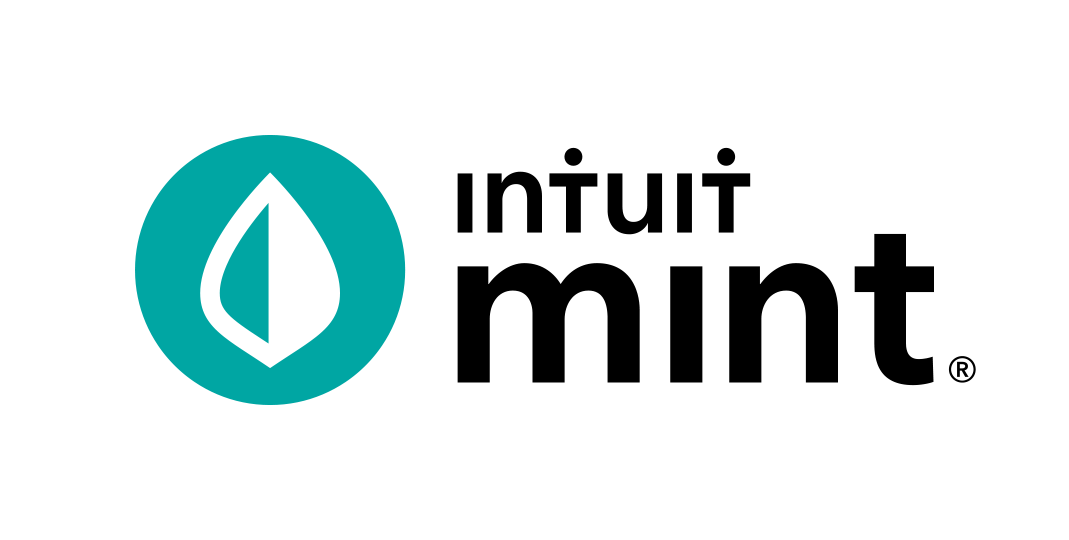 Your fictional financial life, in one place, that’s easy to understand

Easily create personalized budgets

Set short and long term goals 

Ability to track monthly bills

Analyze and develop smart spending behaviors

Understand your credit score and ways to improve



Business Insiders #1 budgeting app 2018, 2019, 2020
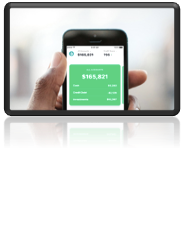 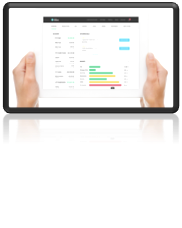 [Speaker Notes: Use this divider when using Title Option 2]
Mint Curriculum & Simulation Demo
Q&A | THANK YOU!